Regie voerenThema 8
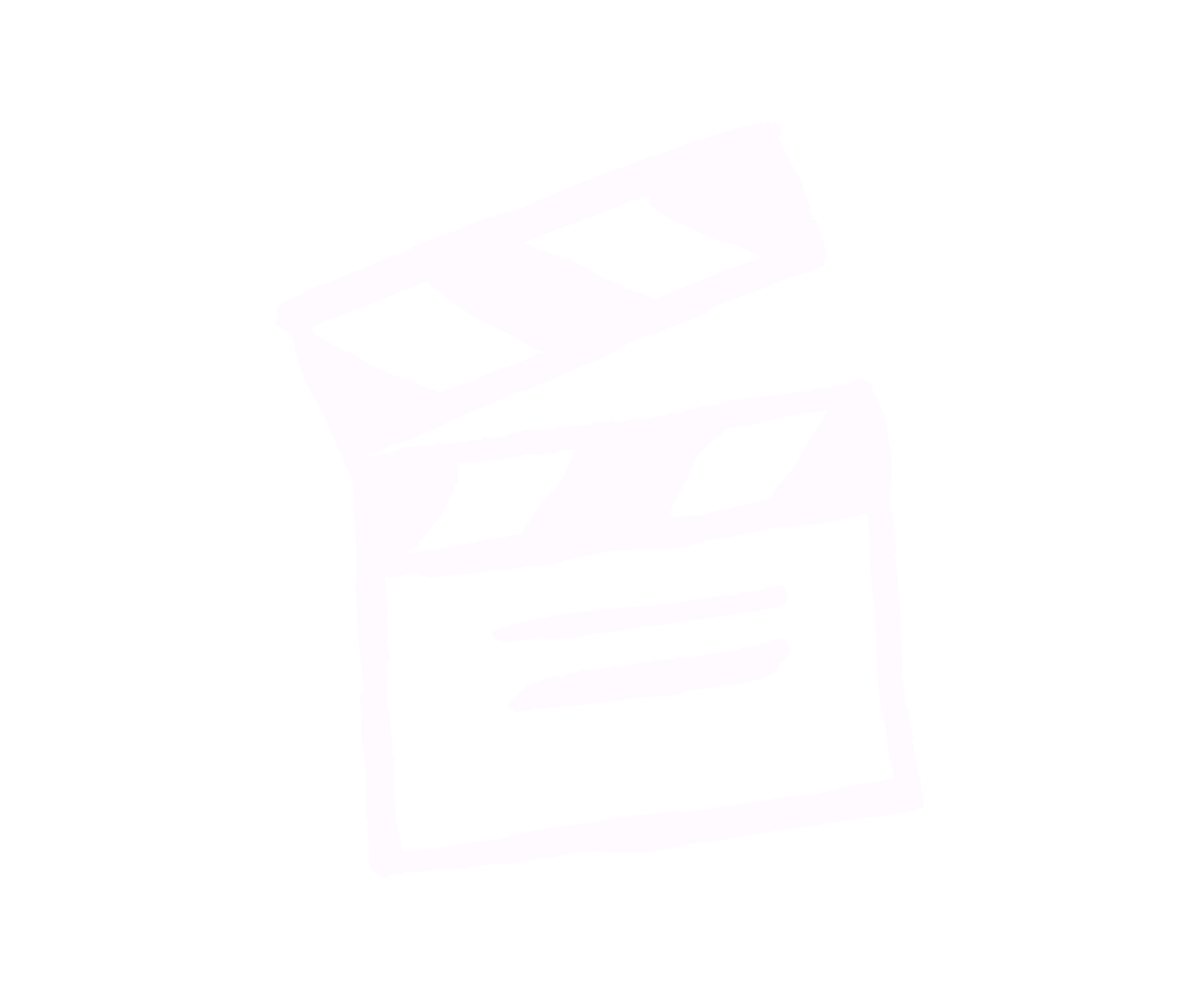 Familiezorg
W17
Programma
Vandaag: “Inactiviteit begeleiden”
Terugblik vorige les
Grondslagenanalyse
 Monitoren en evalueren
 LSD-methode
 Rollenspel
 Resultaten Menti.com
Opstart thema 11
 Stelling Menti.com
 Filmpje casus de Bruijn afkijken
 Rollenspel
 Vooruitblik volgende week
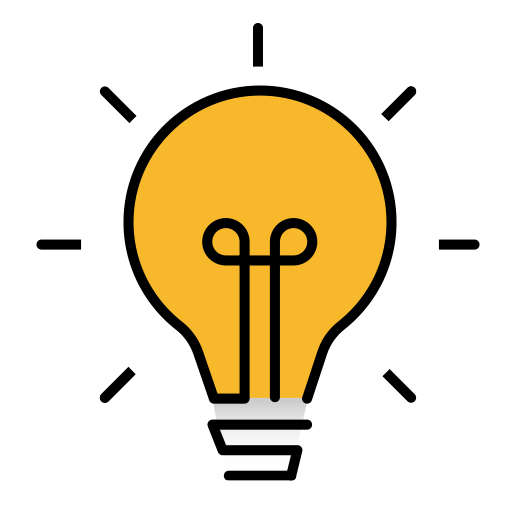 Even Wakker worden
Ga met je telefoon/laptop naar
 Menti.com 

En gebruik code
19 57 47
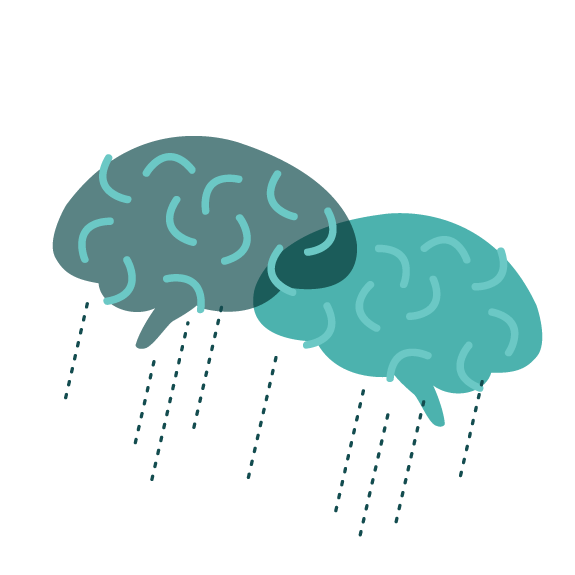 (Dag)Structuur
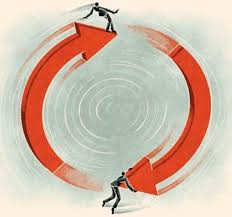 Nodig om duidelijkheid en overzicht te creëren
Bij rust en regelmaat 	 Veiligheid en vertrouwen

Gebrek aan structuur 	 Vermoeidheid, uitstelgedrag etc. 

Dagstructuur: 
Een vaste indeling van de dag met verschillende activiteiten
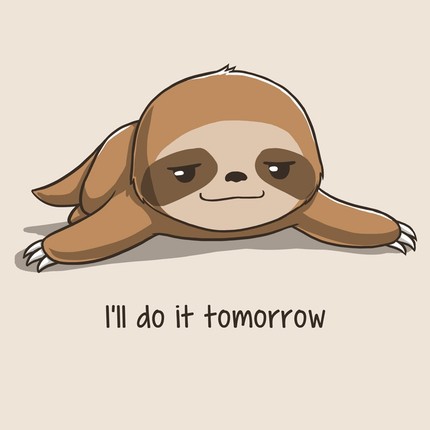 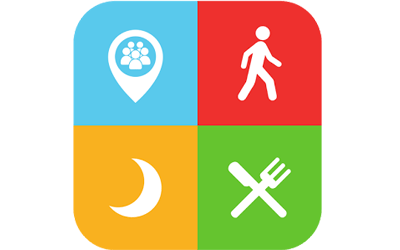 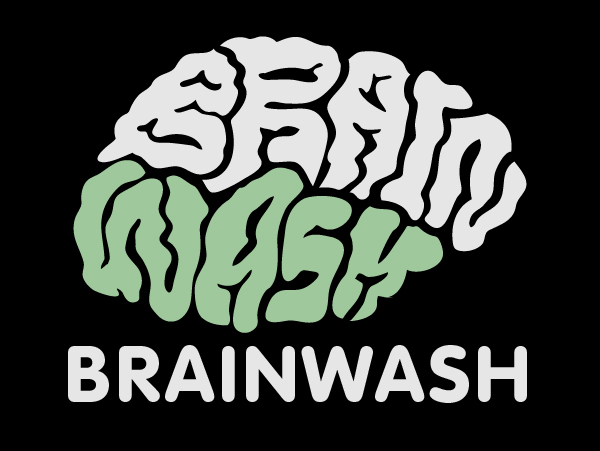 Slaap en waakritme
Je hersenen worden elke nacht ‘schoongemaakt’

Slaapbehoefte	 	     Afhankelijk per persoon
			        	     Leeftijd of psyche
Gevolgen slaapgebrek
Korte termijn	    	 	 Slecht humeur, verkeerde beslissingen 
Lange termijn	  	 	 Hersenkrimping, overgewicht, hart- en 				 vaatziekten
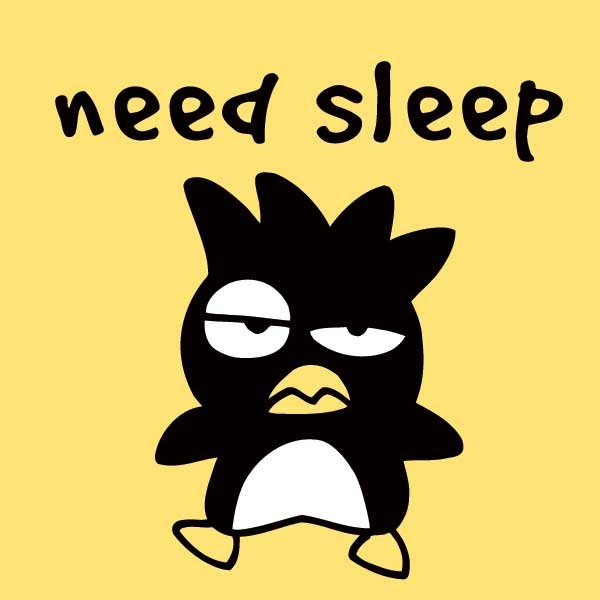 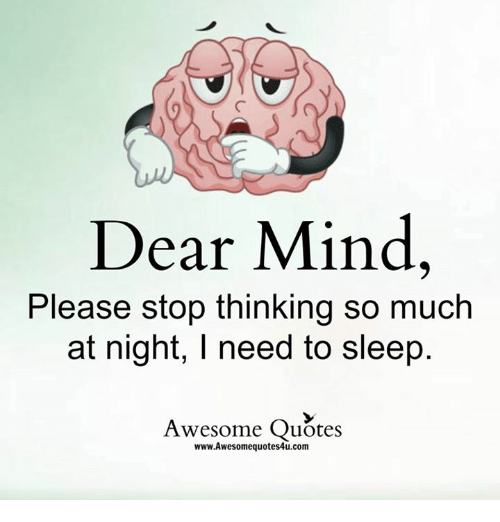 Denk na over de stelling
Eens of oneens?
Als een cliënt liever overdag slaapt 
en ’s nachts actief is,
is dat zijn goed recht.
Familiegesprek de bruijn
Belangrijke gespreksstadia
Probleemstadium
Onder woorden brengen van wensen en gevoelens

 Wat zit je dwars?
 Wat betekend dit voor jou? 
 Wat is je wens?
Doelstadium 
Wensen omzetten in praktische ondersteuning

 Wat kan de cliënt zelf?
 Wat kan de familie?
 Wat kan het sociale netwerk? 
 Professionele ondersteuning inschakelen?
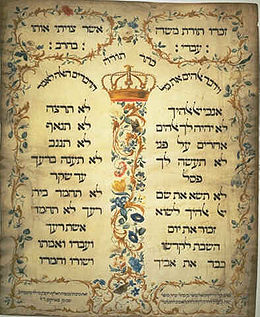 De 4 geboden tijdens het rollenspel
1. We waarderen ieders inzet
2. We hebben respect voor iedere deelnemer 
3. We lachen elkaar niet uit
4. We oordelen niet over kwaliteit
Meerzijdige partijdigheid
1. Groepjes vormen van minimaal 3 studenten	(opkomstafhankelijk) 
2. Formulier stappenplan lezen (!) 
3. Bepalen of de bedoeling duidelijk is 	
4. Vragen over rollenspel stellen 
----------------------------------------------------------
5. Gezamenlijk doorlopen 	stap 1 t/m 6
6. Rollenspel uitvoeren    	stap 7 t/m 9
----------------------------------------------------------
7. Klaar 		 Rollenspel evalueren
5 minuten
(5 minuten)
25 minuten
5 minuten
Zaken om rekening mee te houden
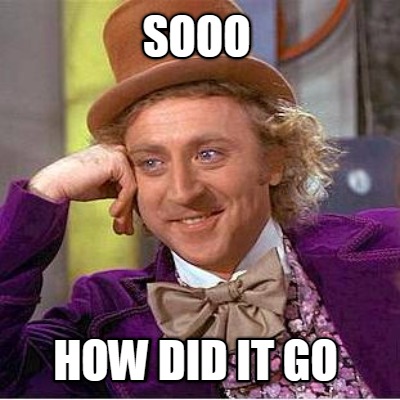 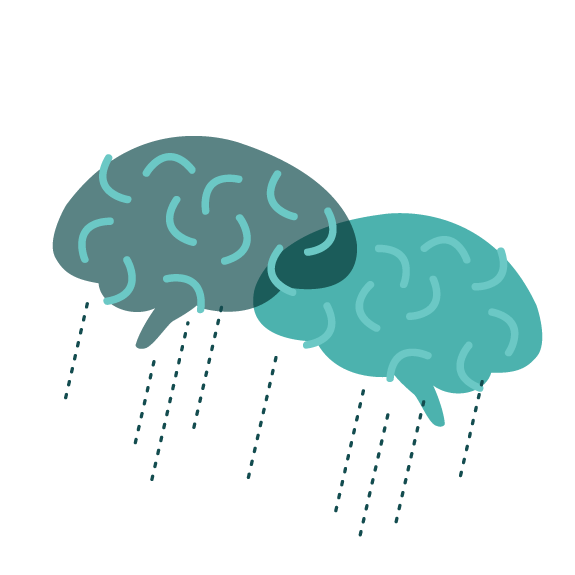 Huiswerk
Maken VW-opdrachten		 2 en 4 (thema 11)
Antwoord geven op Menti.com	 code	60 07 82
Antwoord geven op Menti.com	code 68 87 90

Huiswerk 19 maart
 Lezen 11.3 
 Nieuwe opdracht
Volgende week oefenen met voeren van familiegesprek
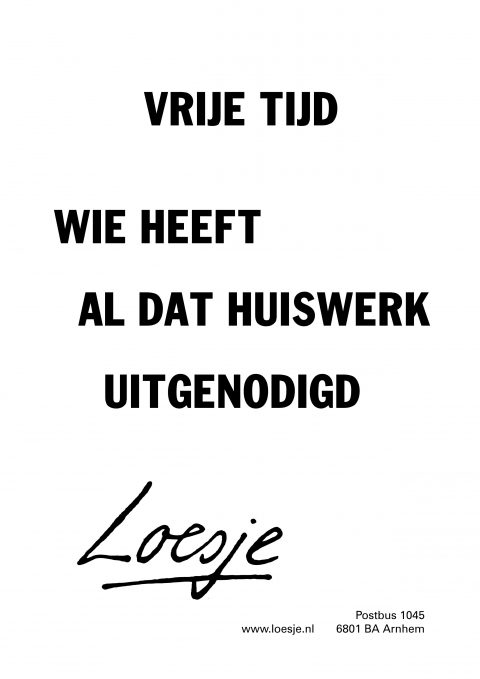